Classroom Technology as a Capital Planning Exercise
IT All Staff Conference
M. Mundrane
August 10, 2022
UConn
Public research university
Land grant institution

Research
Teaching
Learning
Outreach

340 supported locations
Two out of four primary missions are classroom related
History
Misaligned priorities
Departments work at cross purposes
Disparate activities
Minimal coordination for effect
Sporadic funding
Ad-hoc and found money
Short lead time
End of year procurement
Outcomes
Confused mission
Staff are de-facto builders
Scaling problems
Inability to meet obligations
Cannibalized support
Day to day experience suffers
Uneven results
Widely varying type and age
Inconsistent experience
Cannot translate between locations
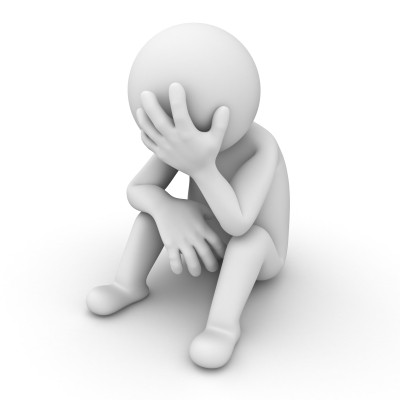 Leasing
Cash flow tool

Same financial constraints and challenges

Does not clarify the problem

Adds the cost of money

This is a red herring!
Yogurt Inventory
Weekly behavior…
Acquire 8 yogurts

Consume 7 yogurts
Yogurt Inventory
Weekly behavior…
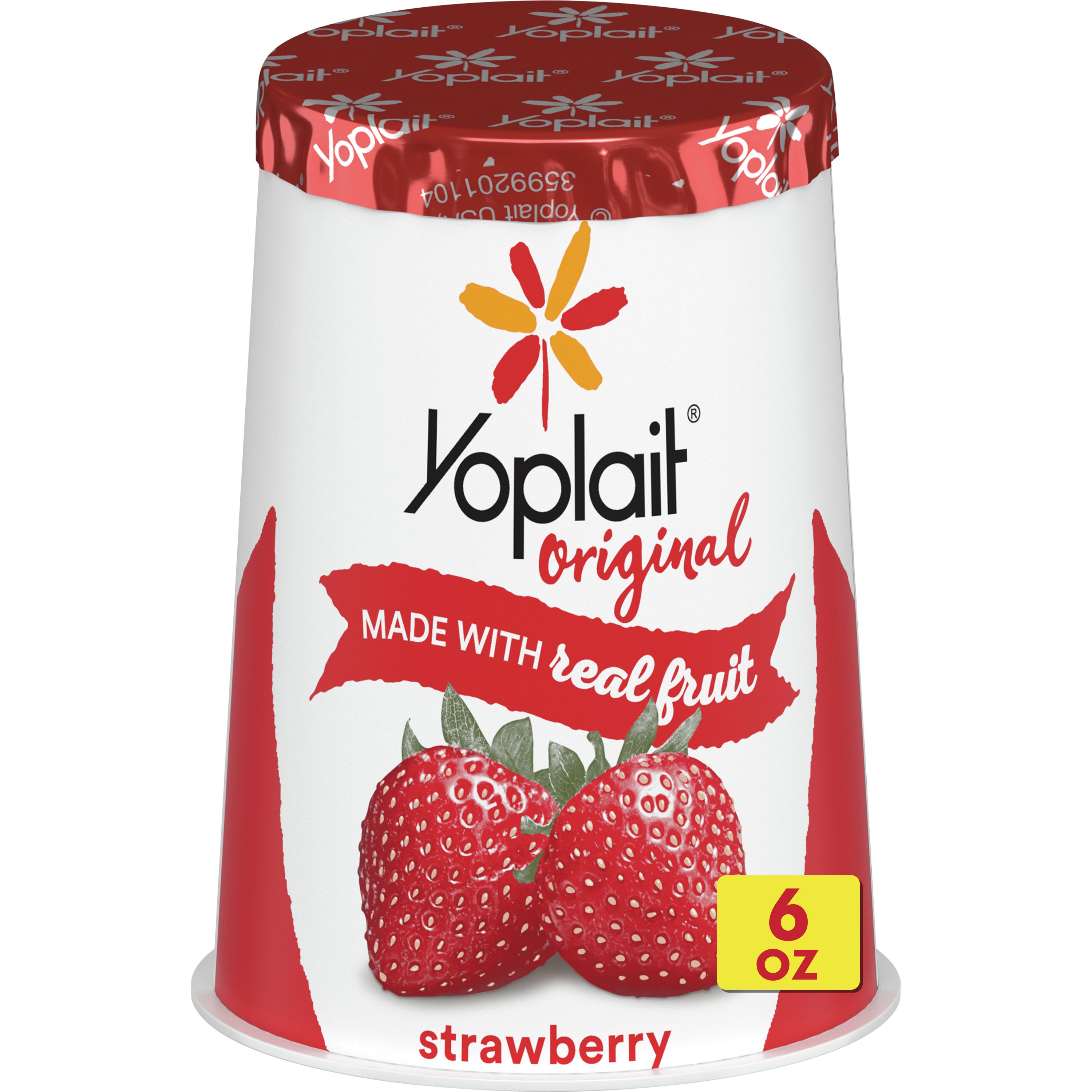 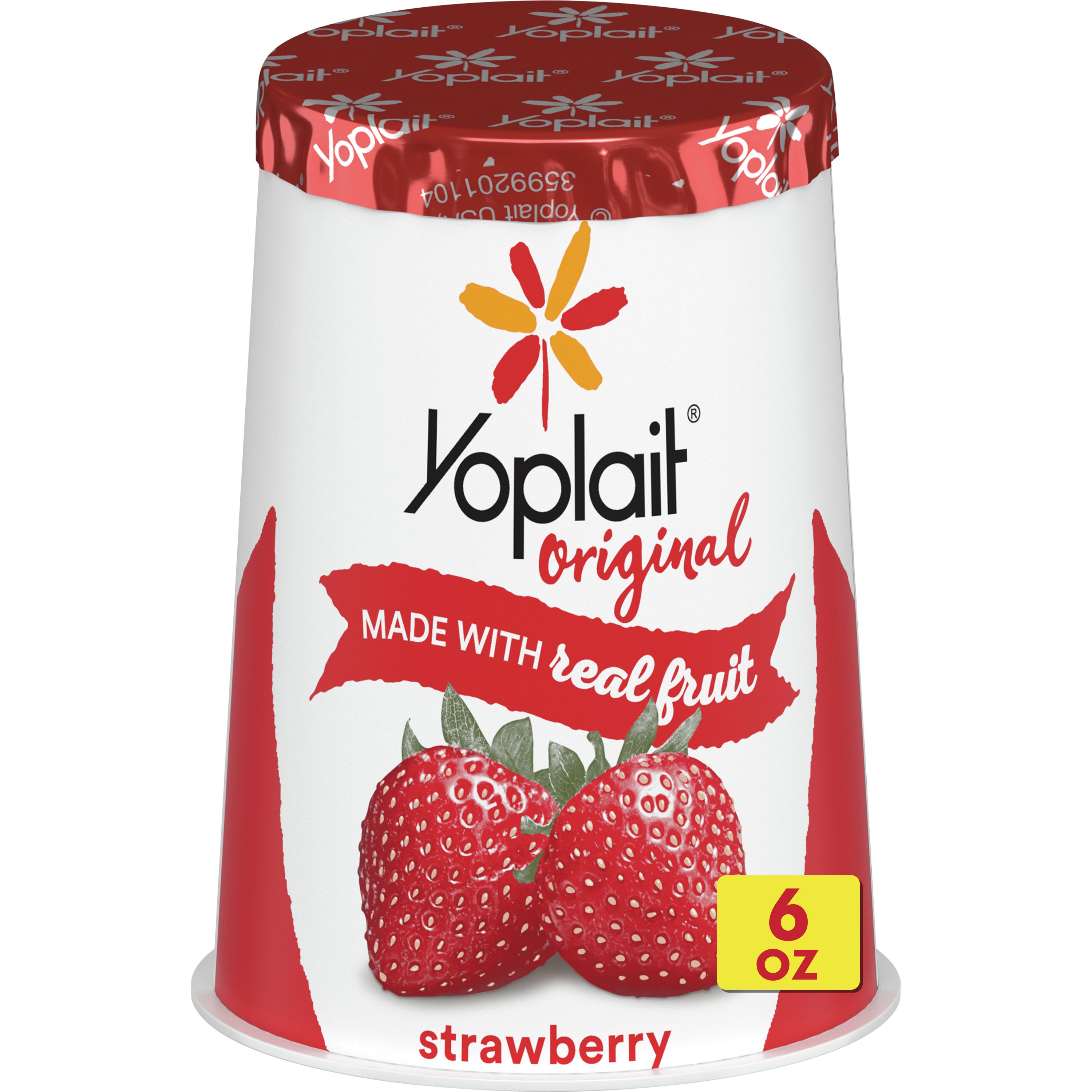 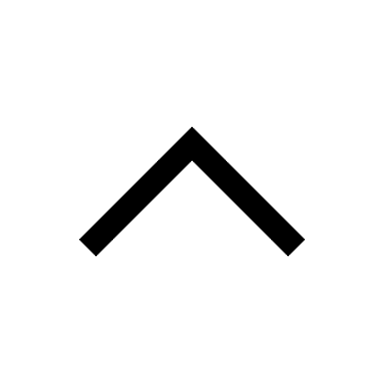 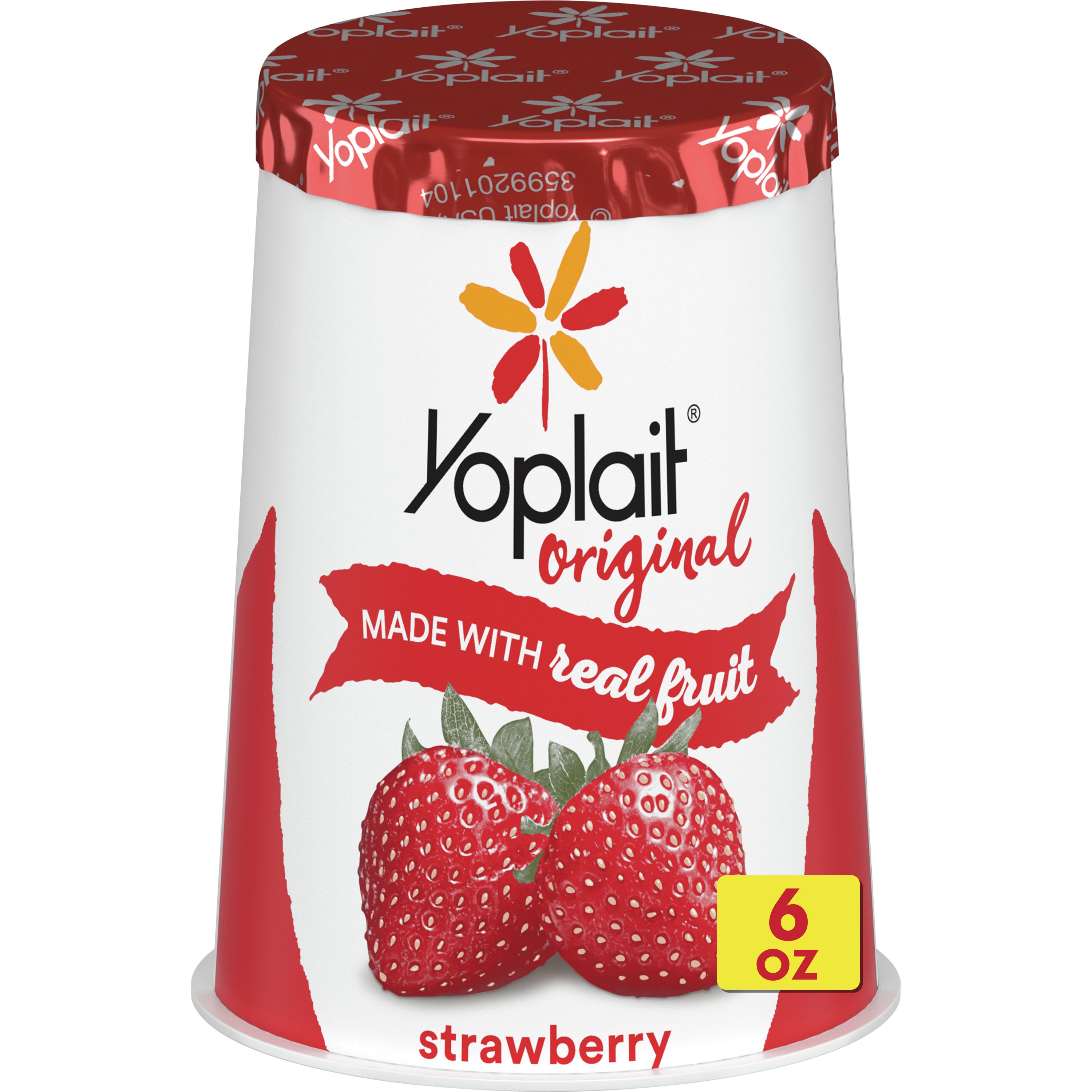 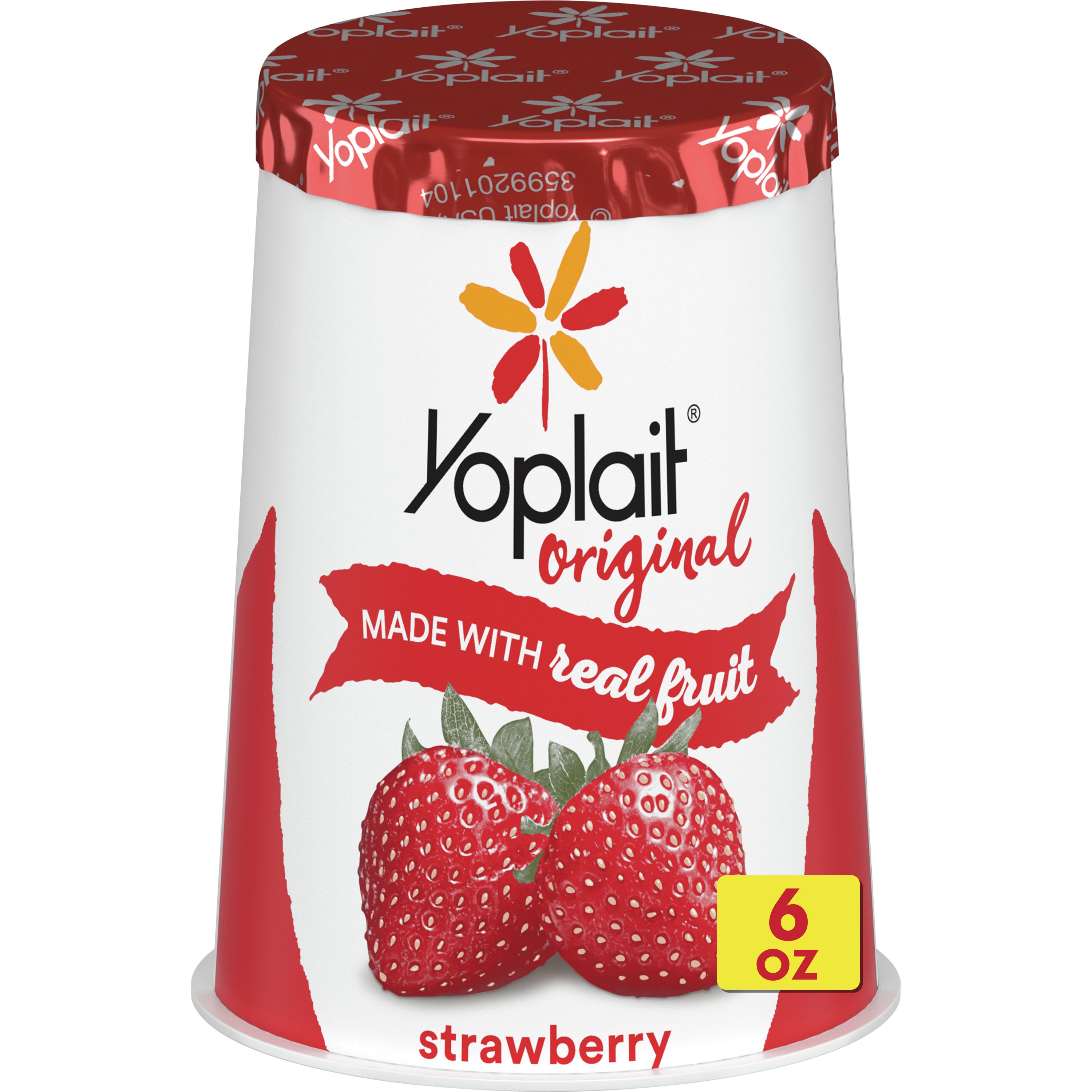 Acquire 8 yogurts

Consume 7 yogurts
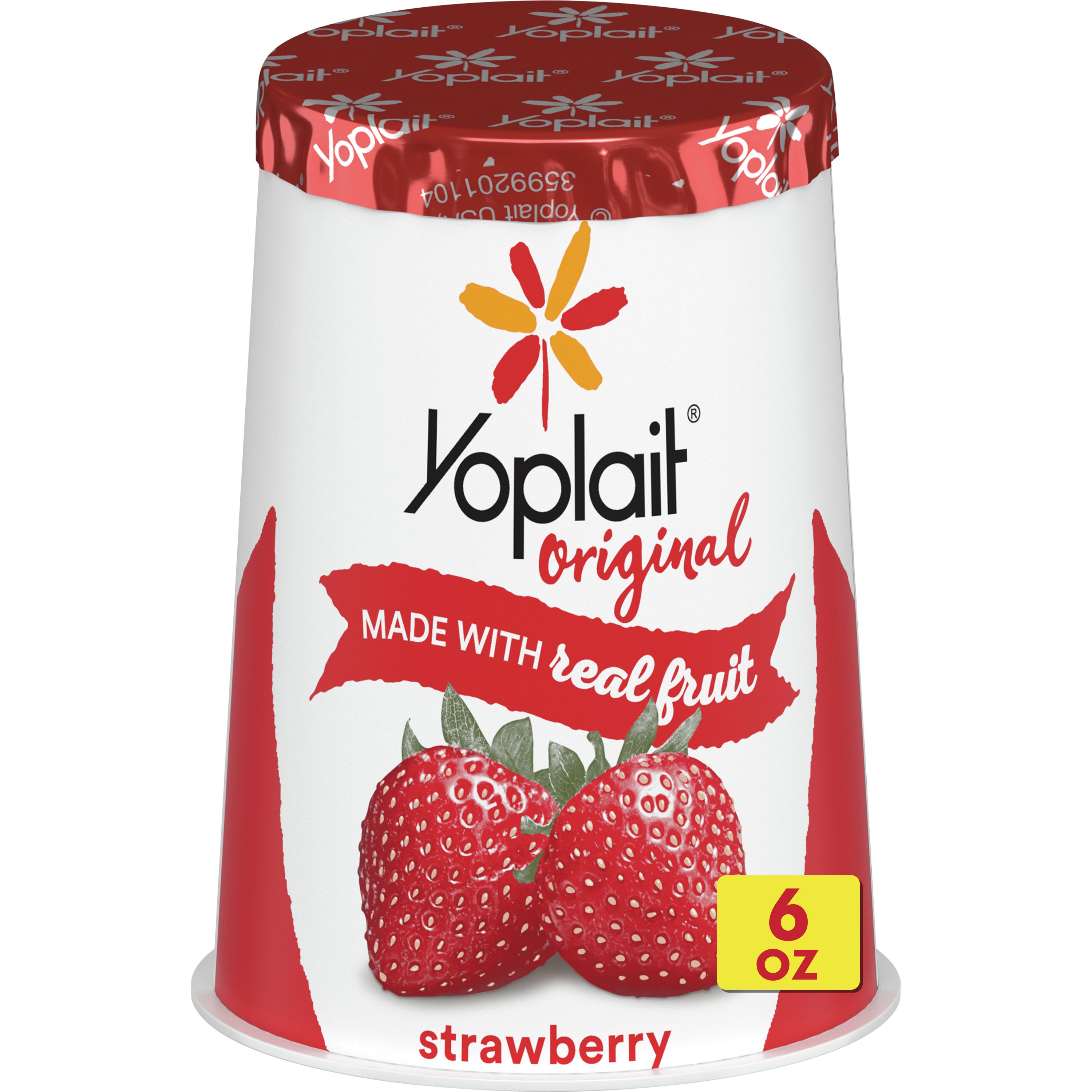 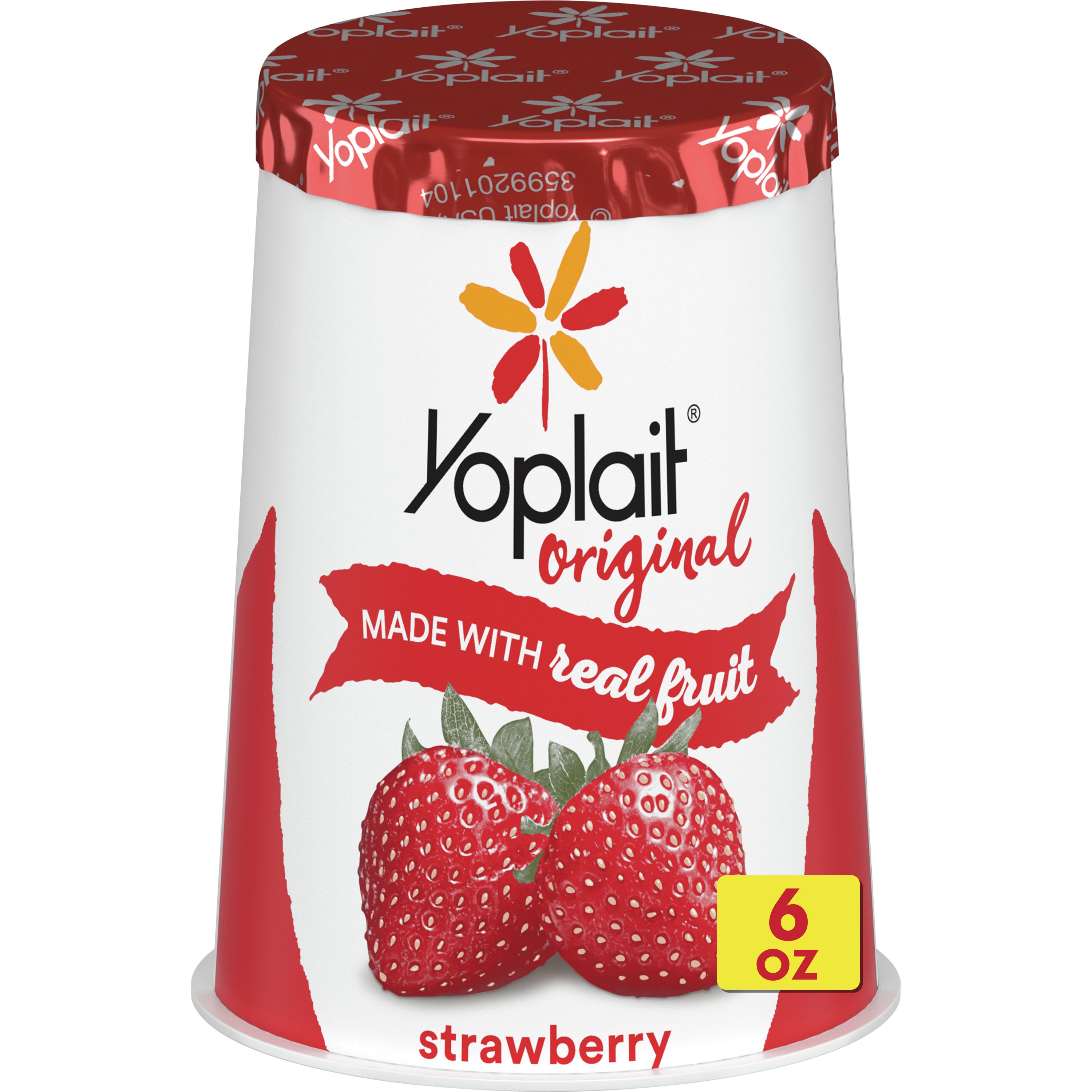 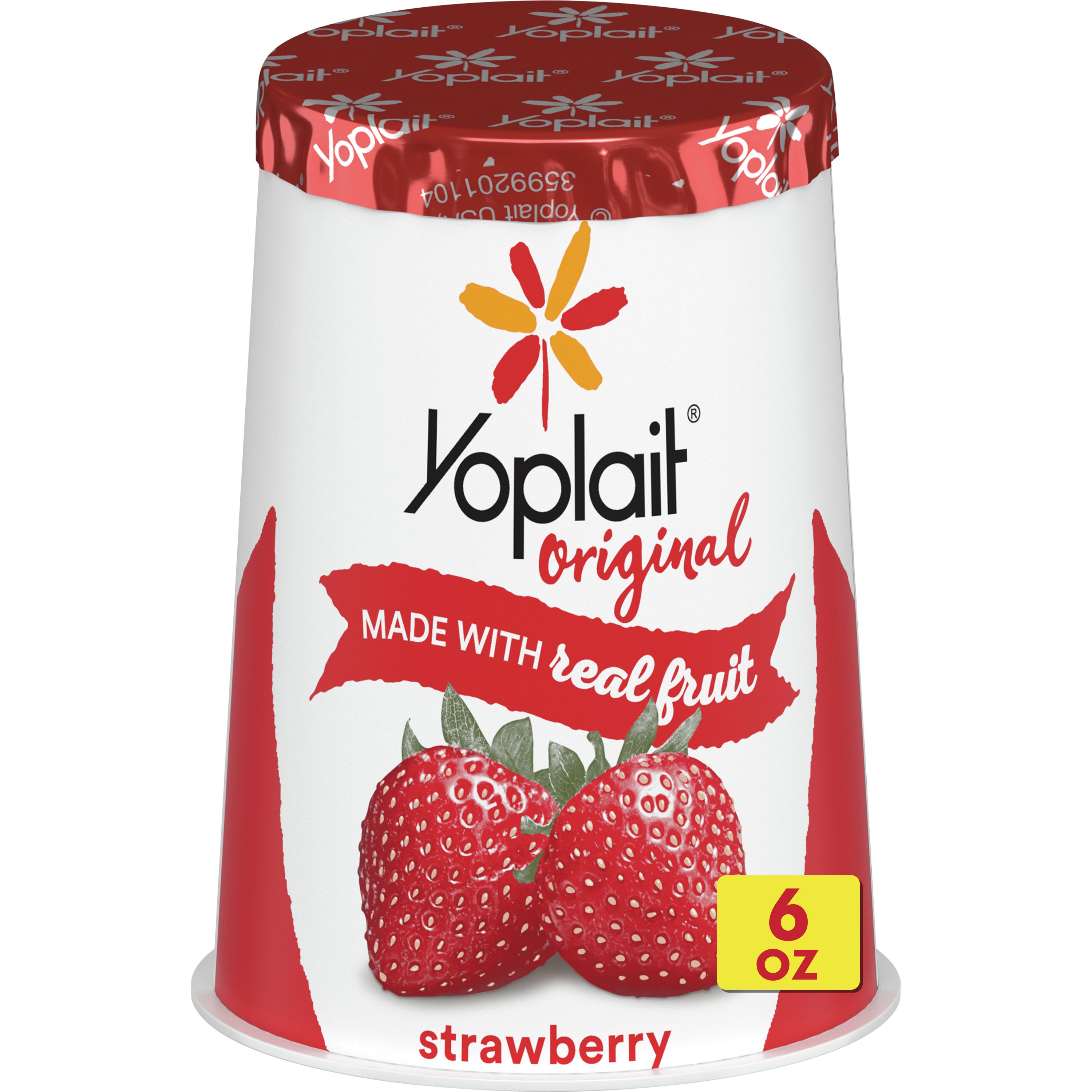 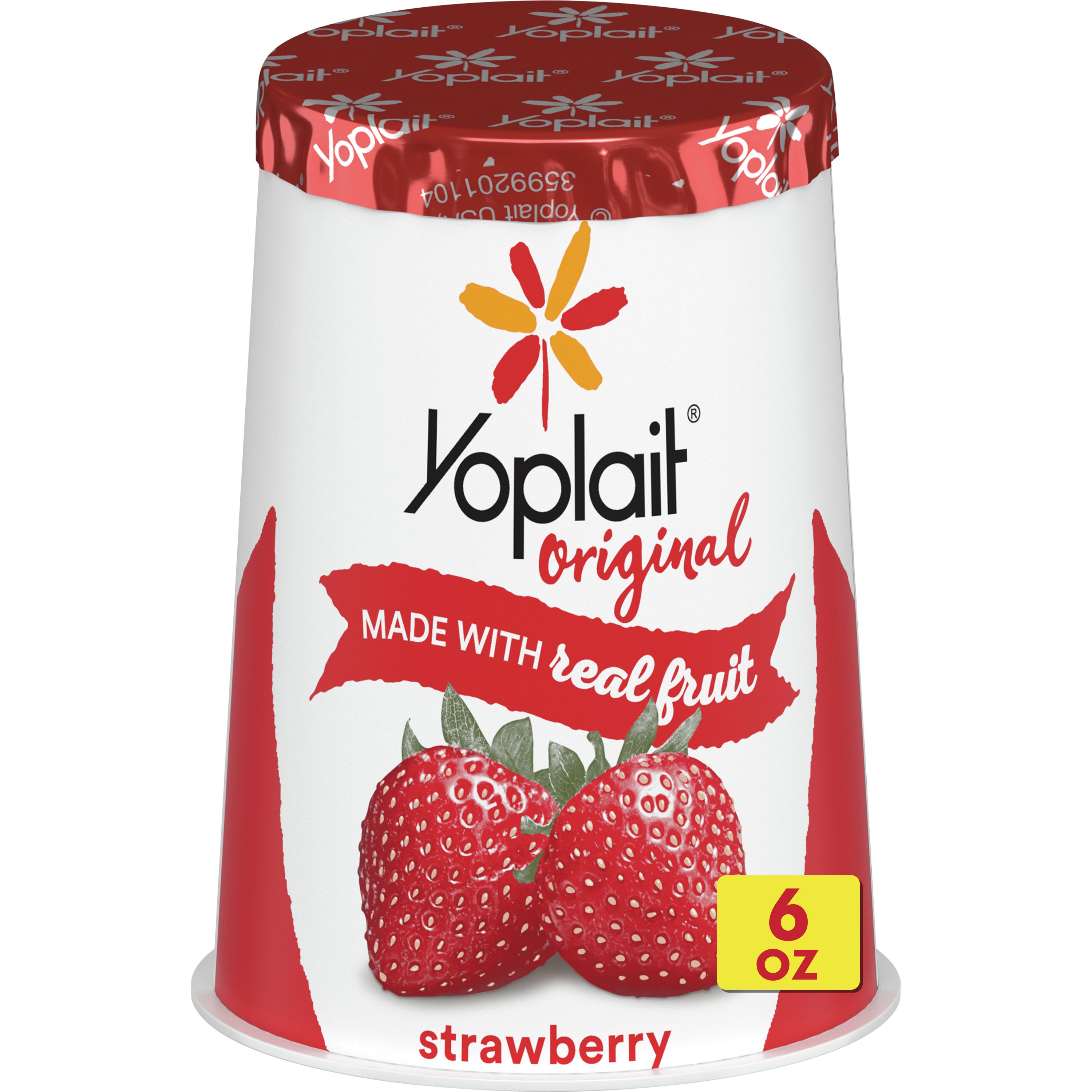 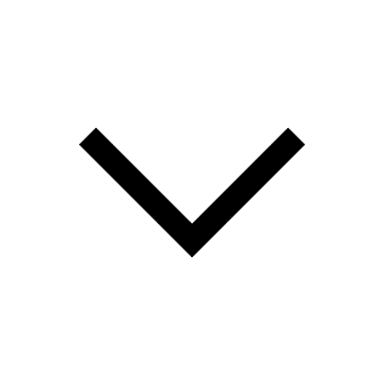 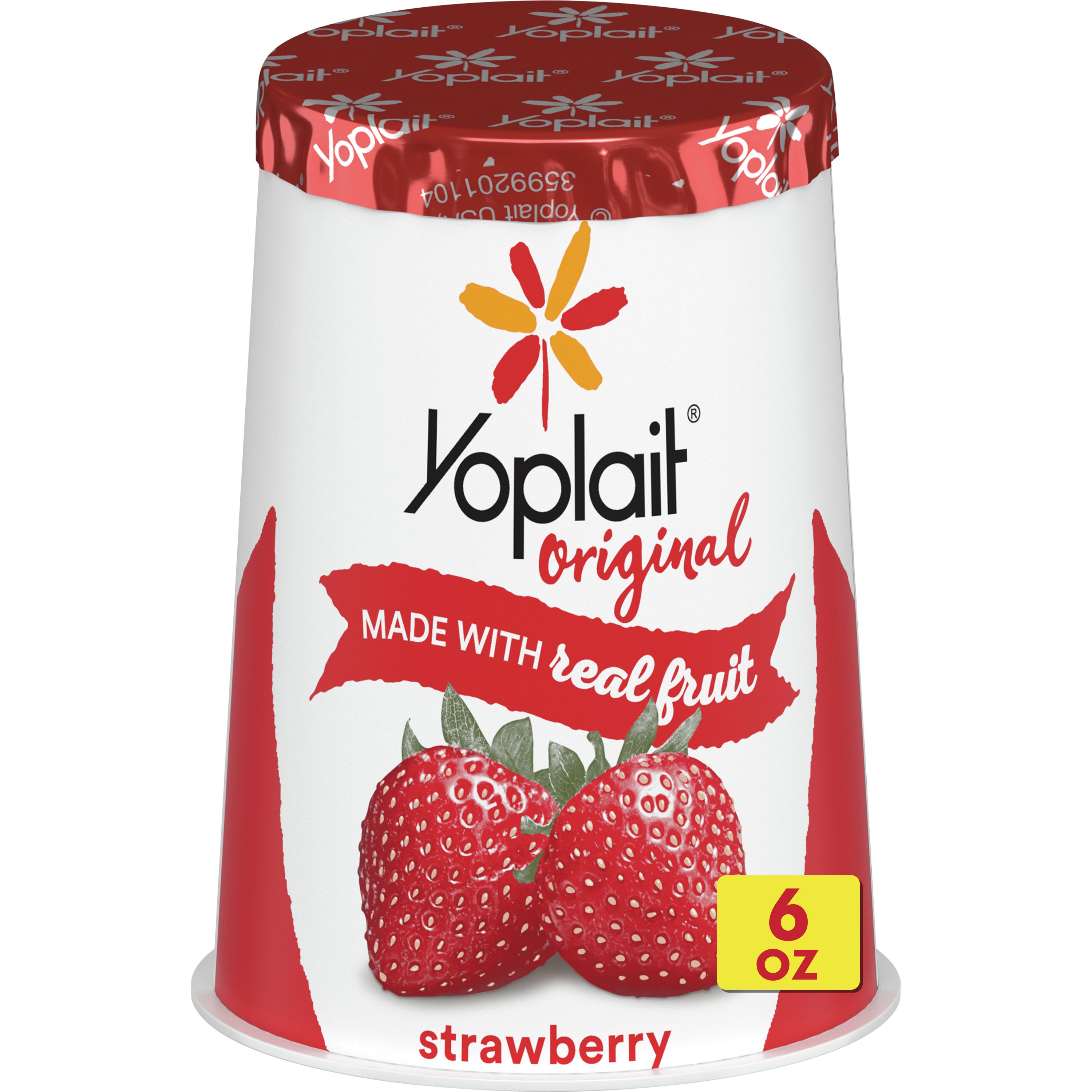 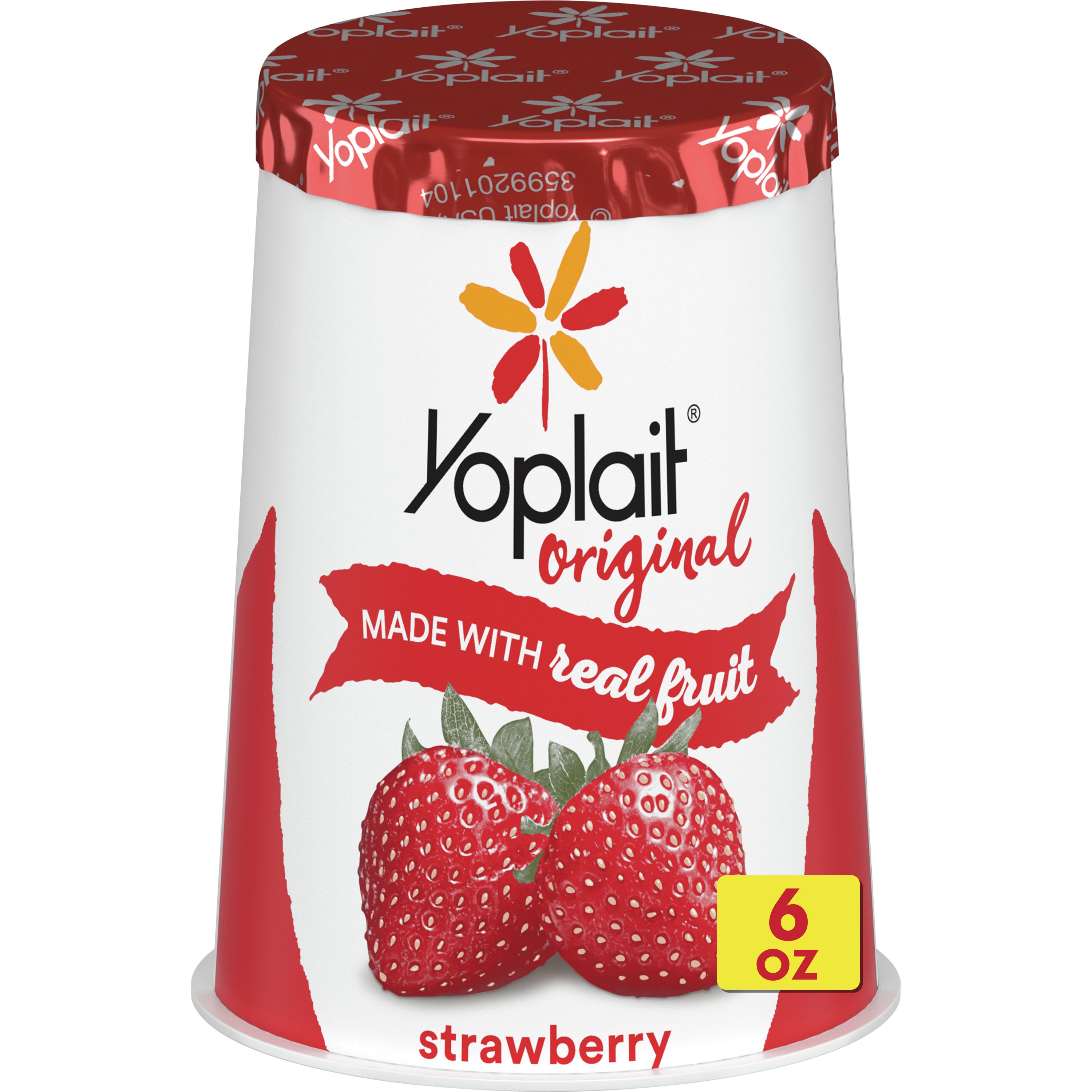 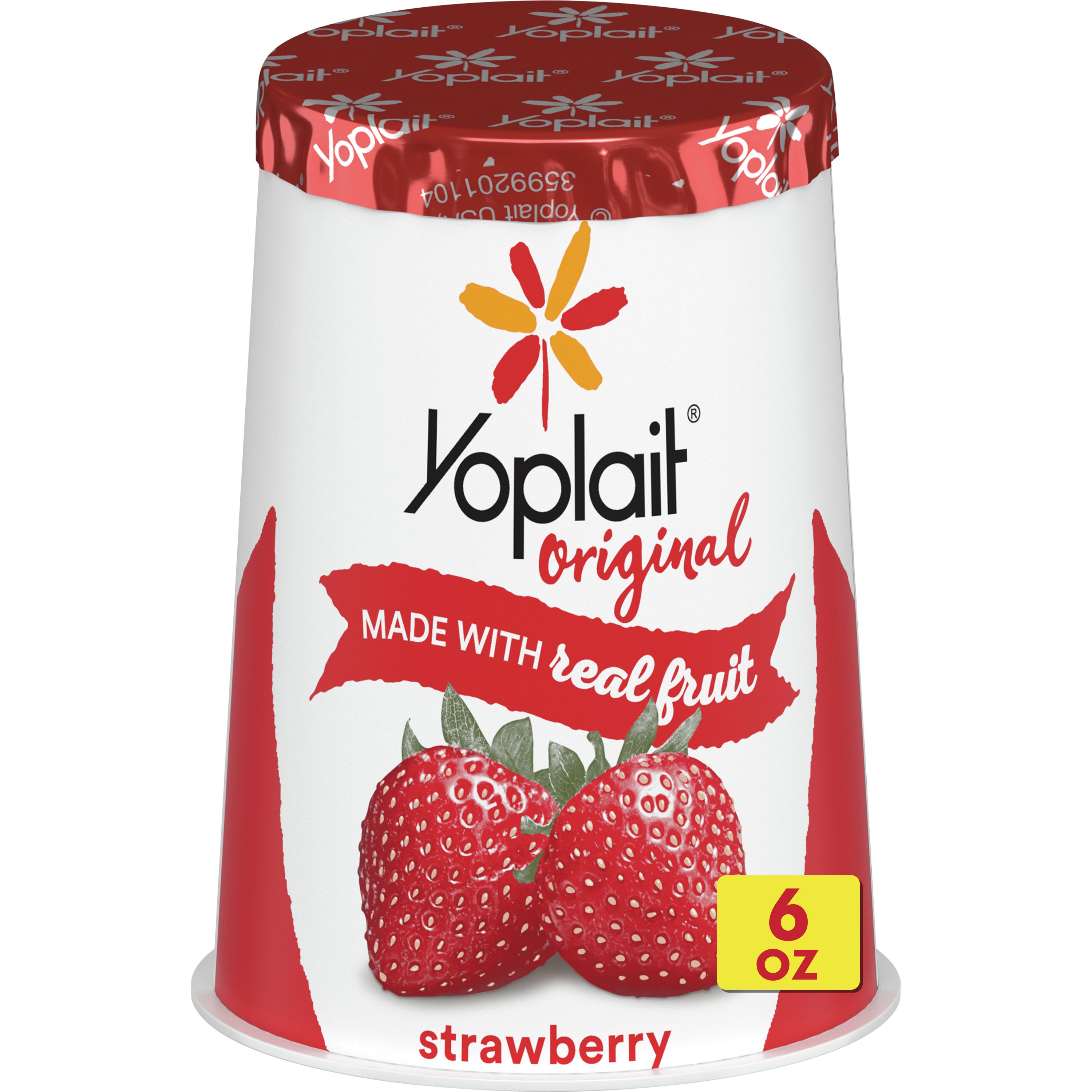 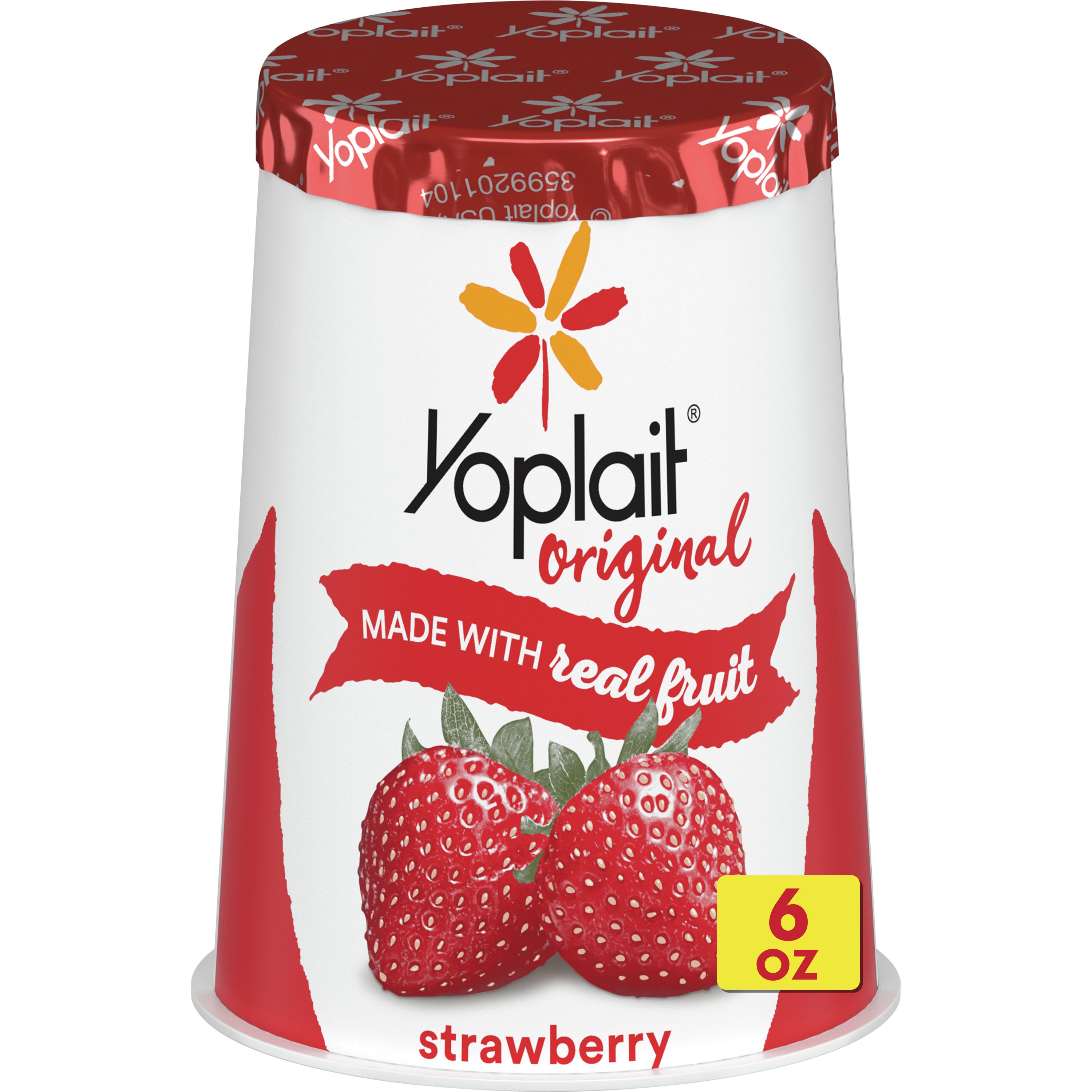 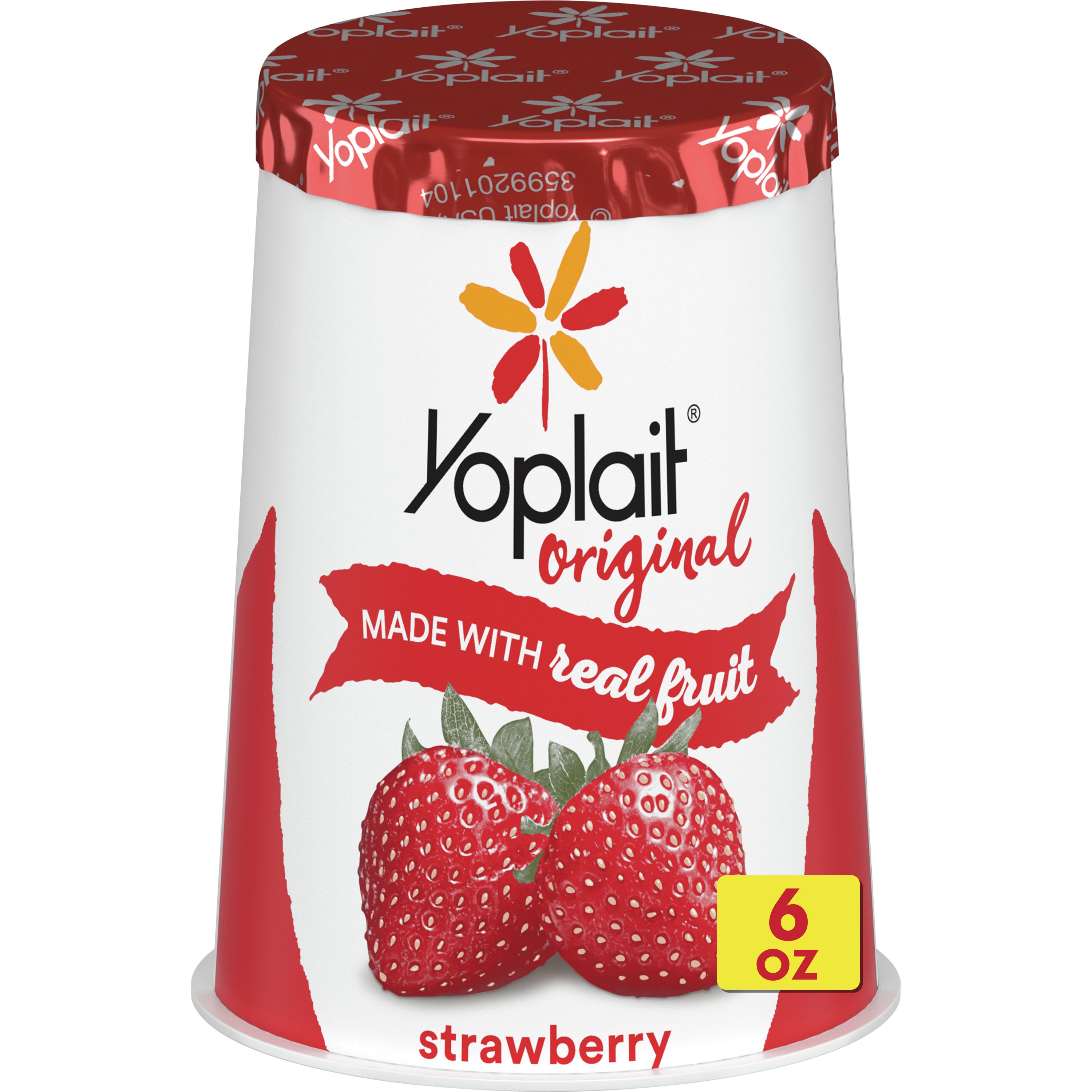 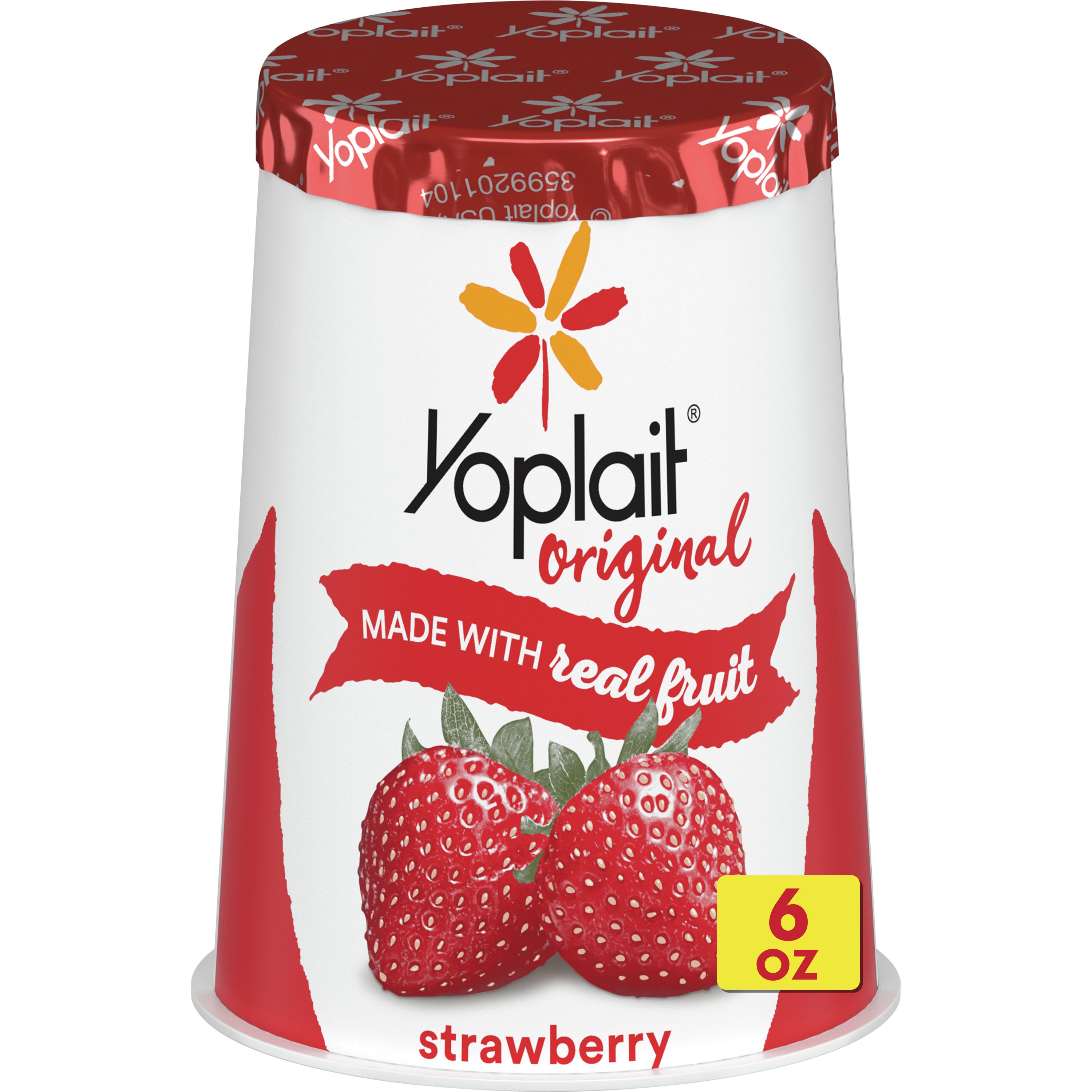 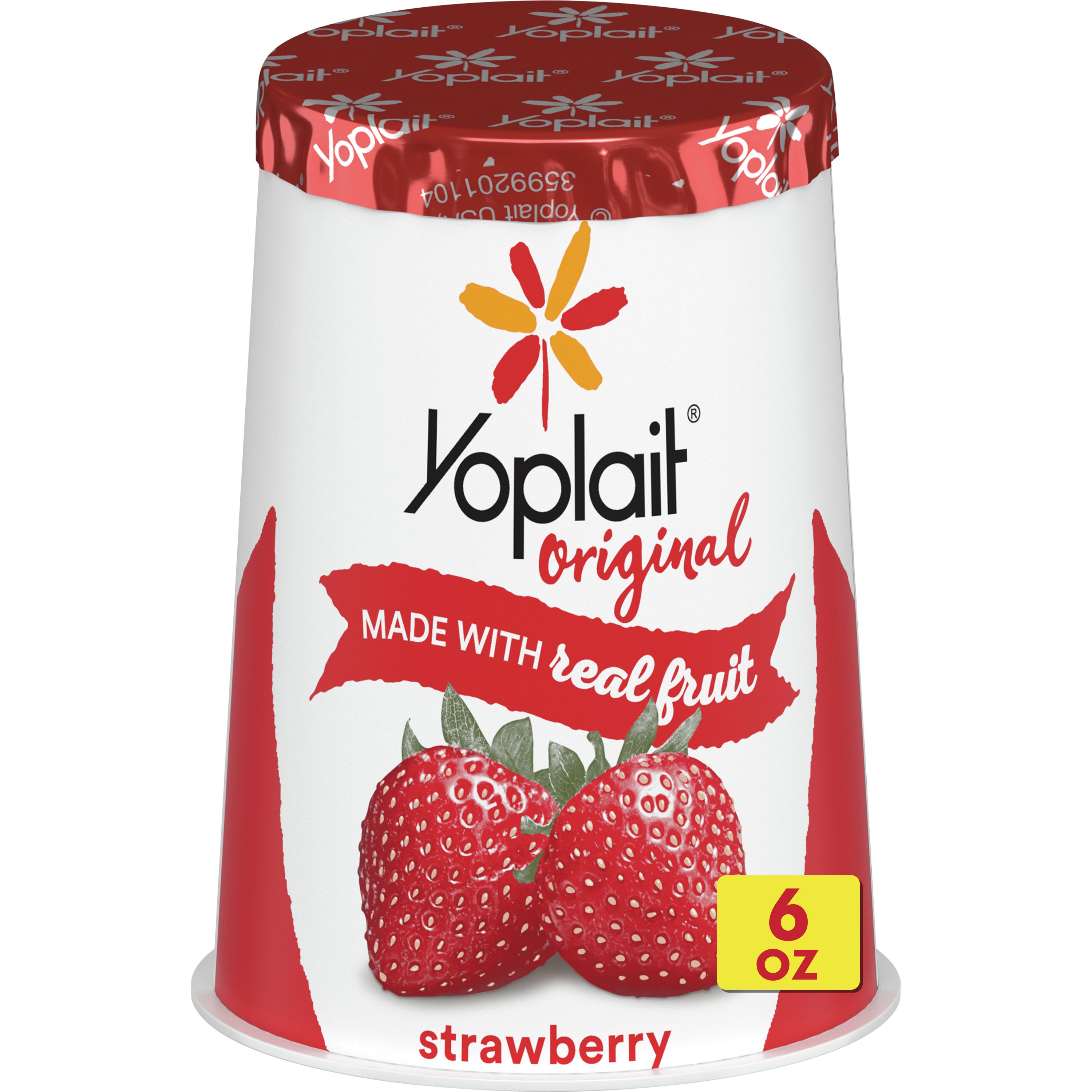 ???
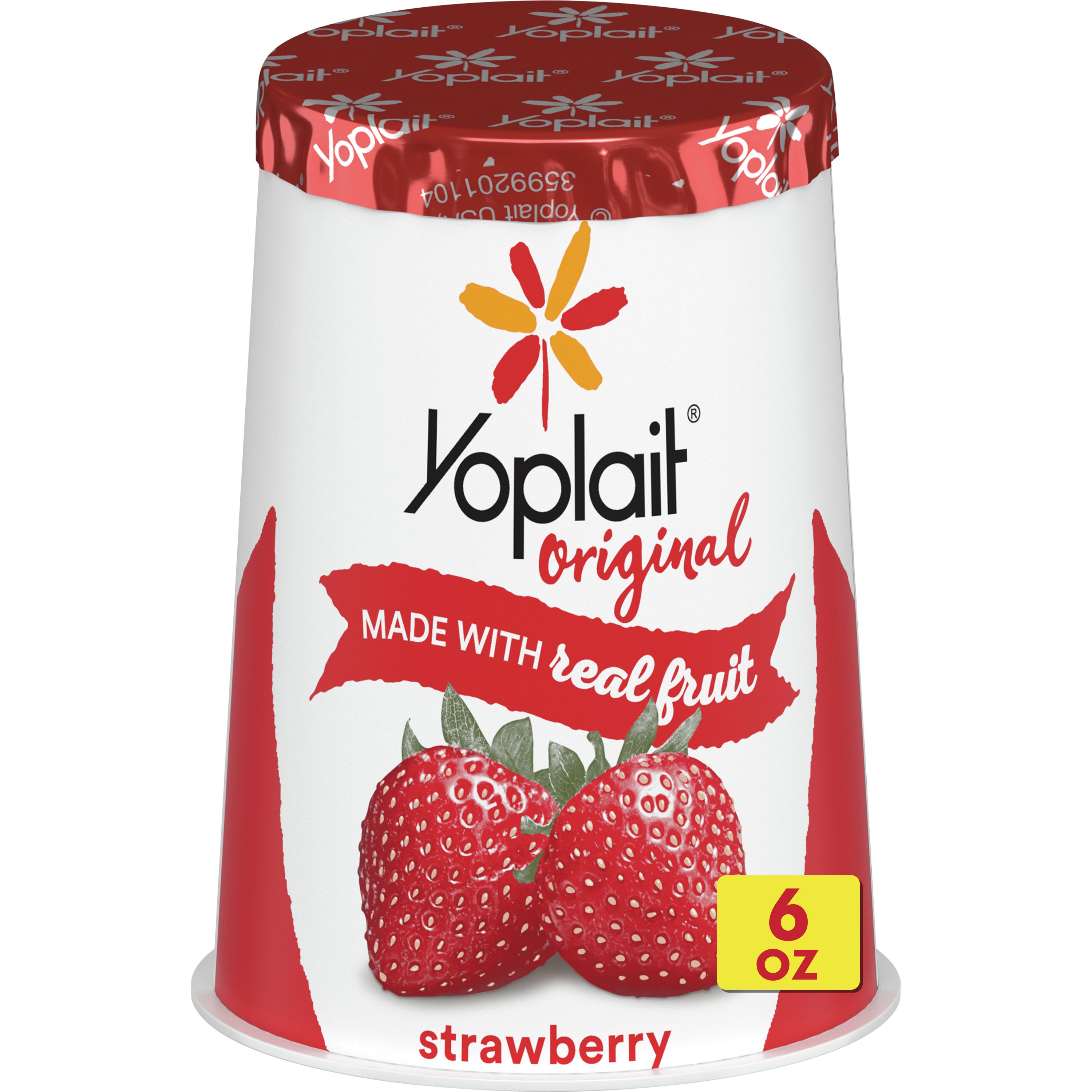 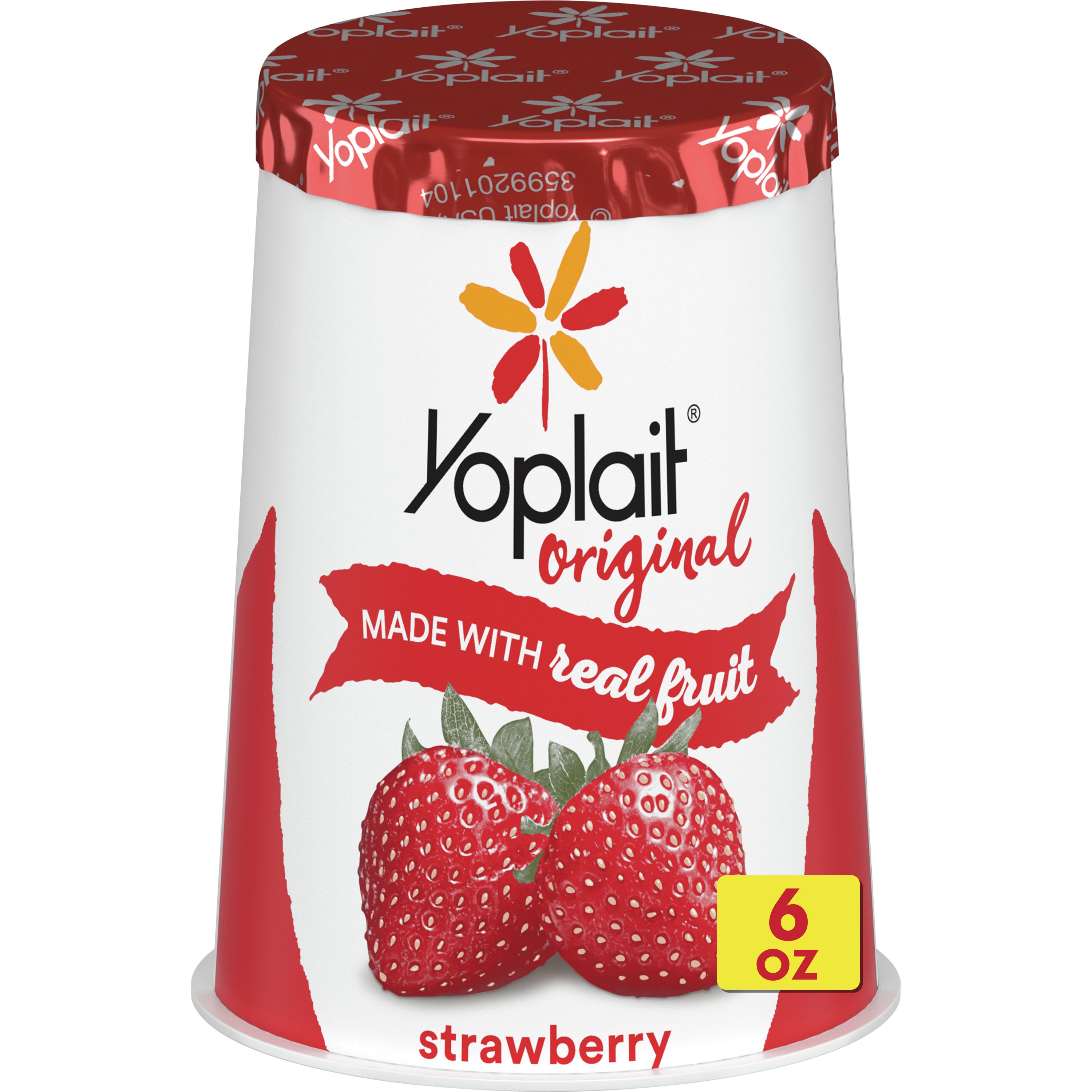 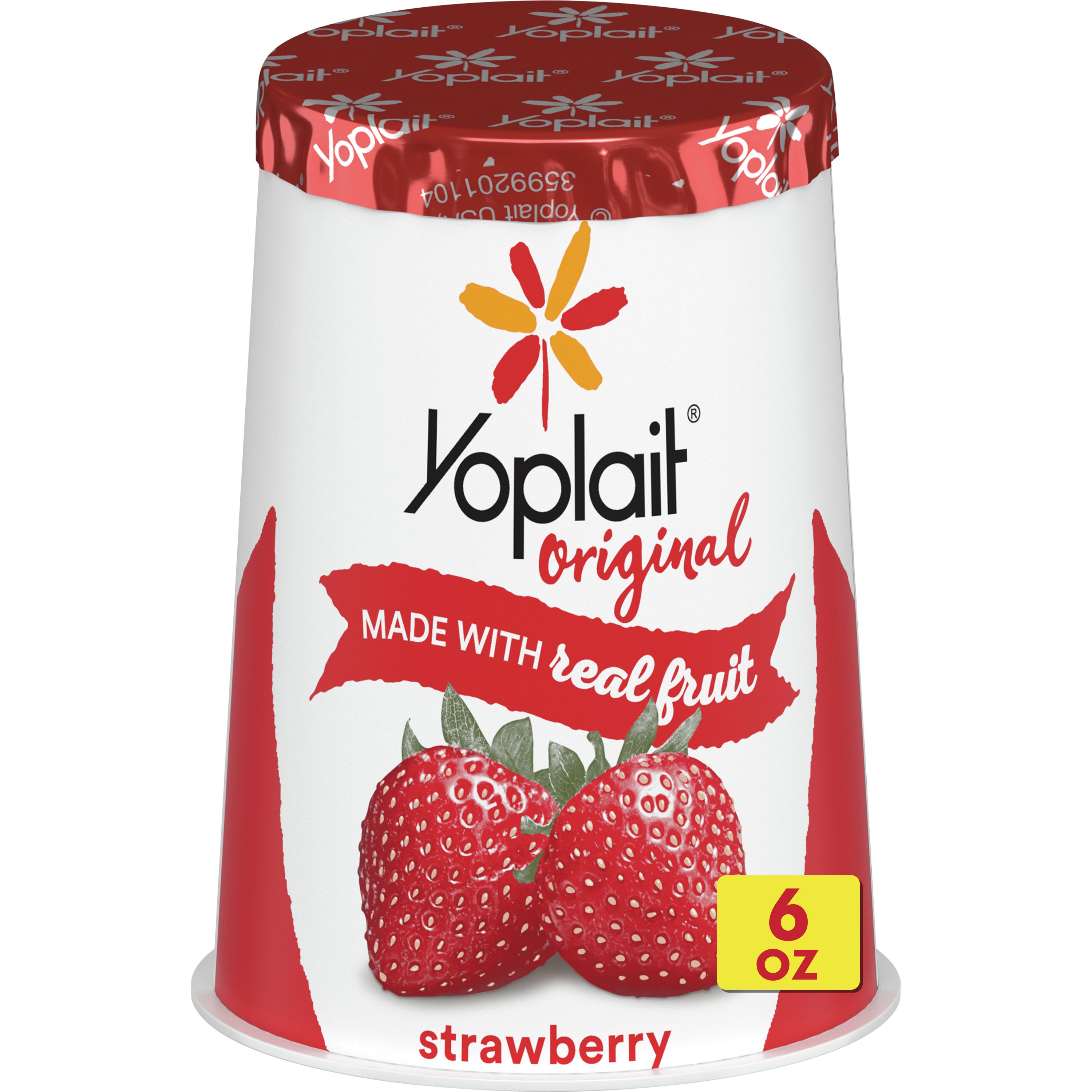 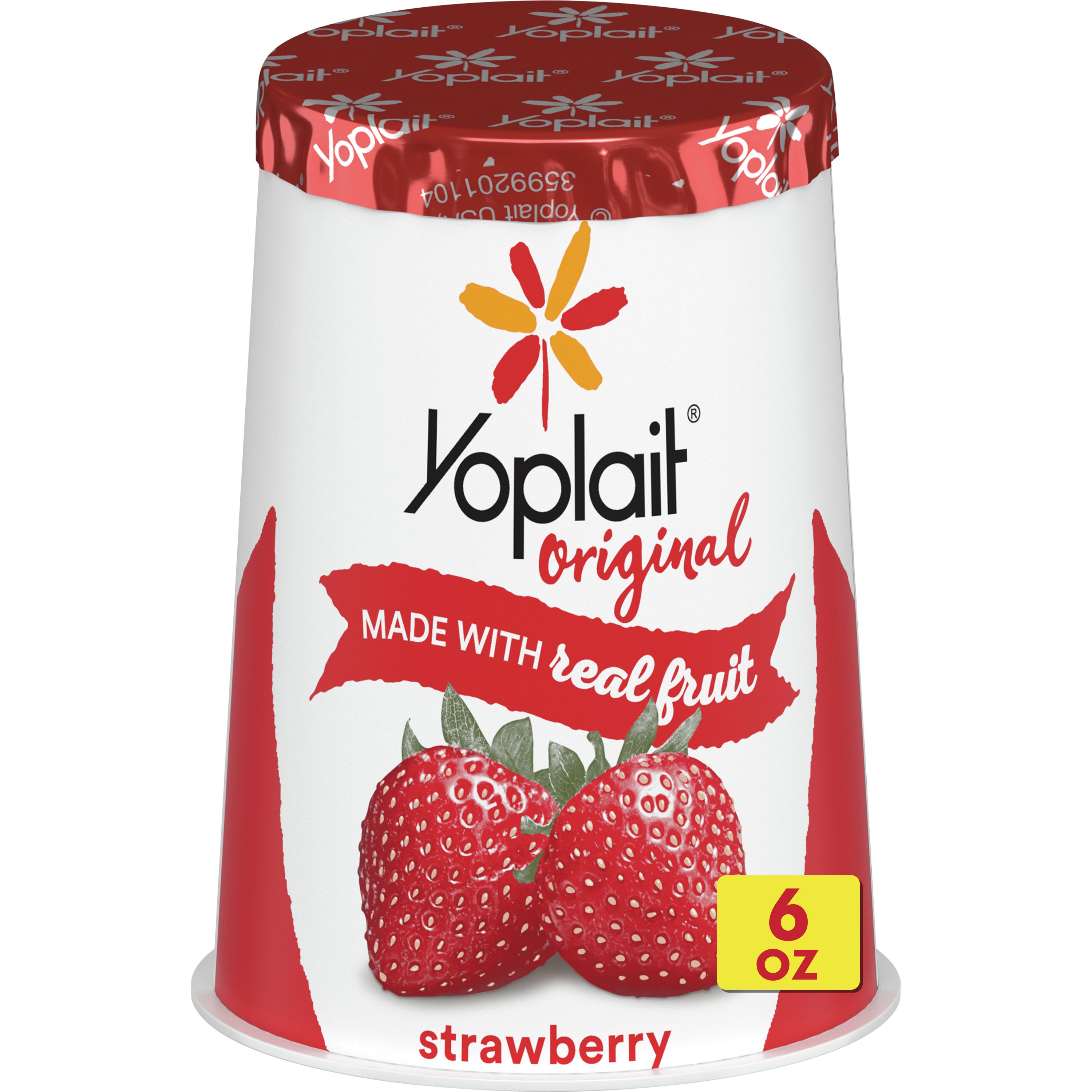 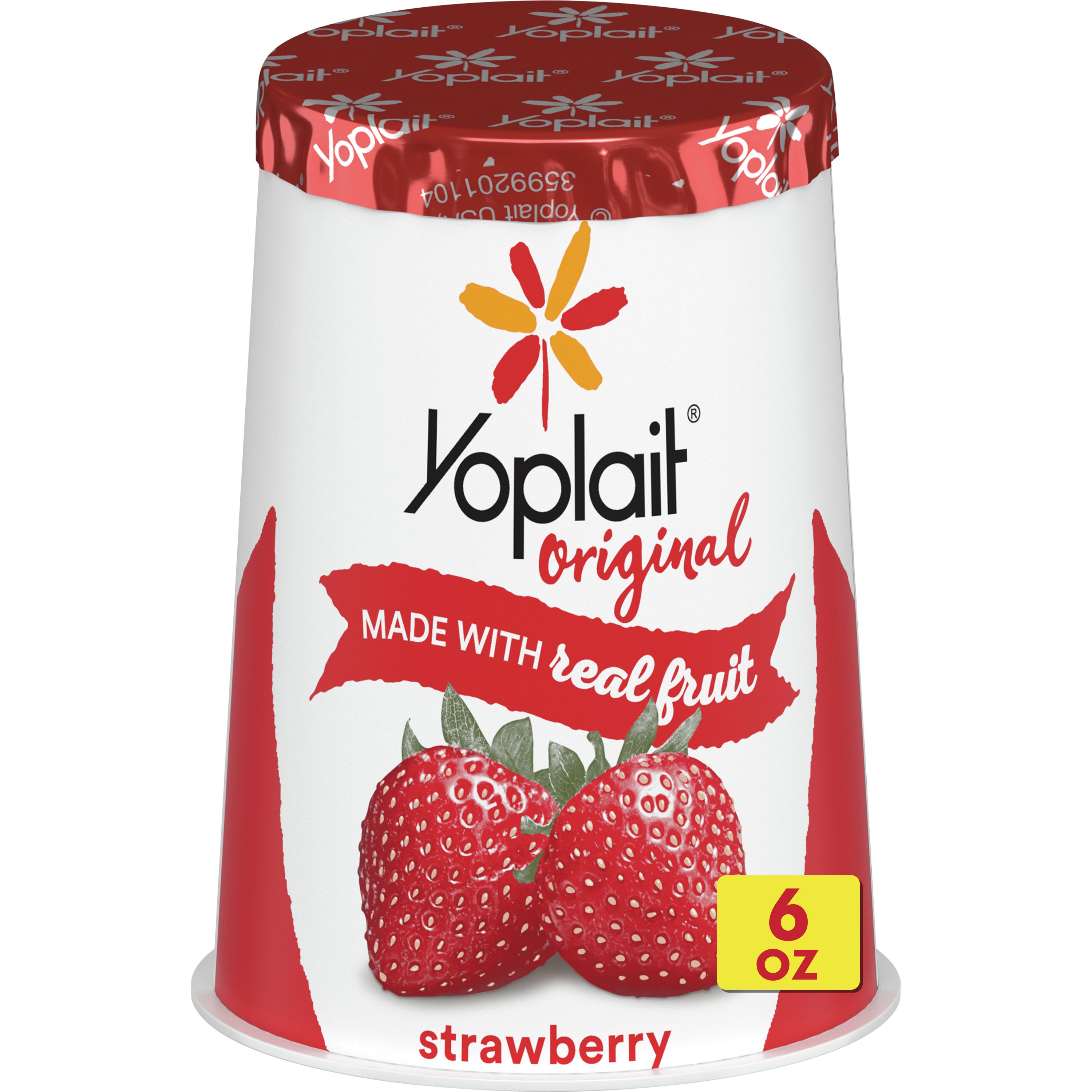 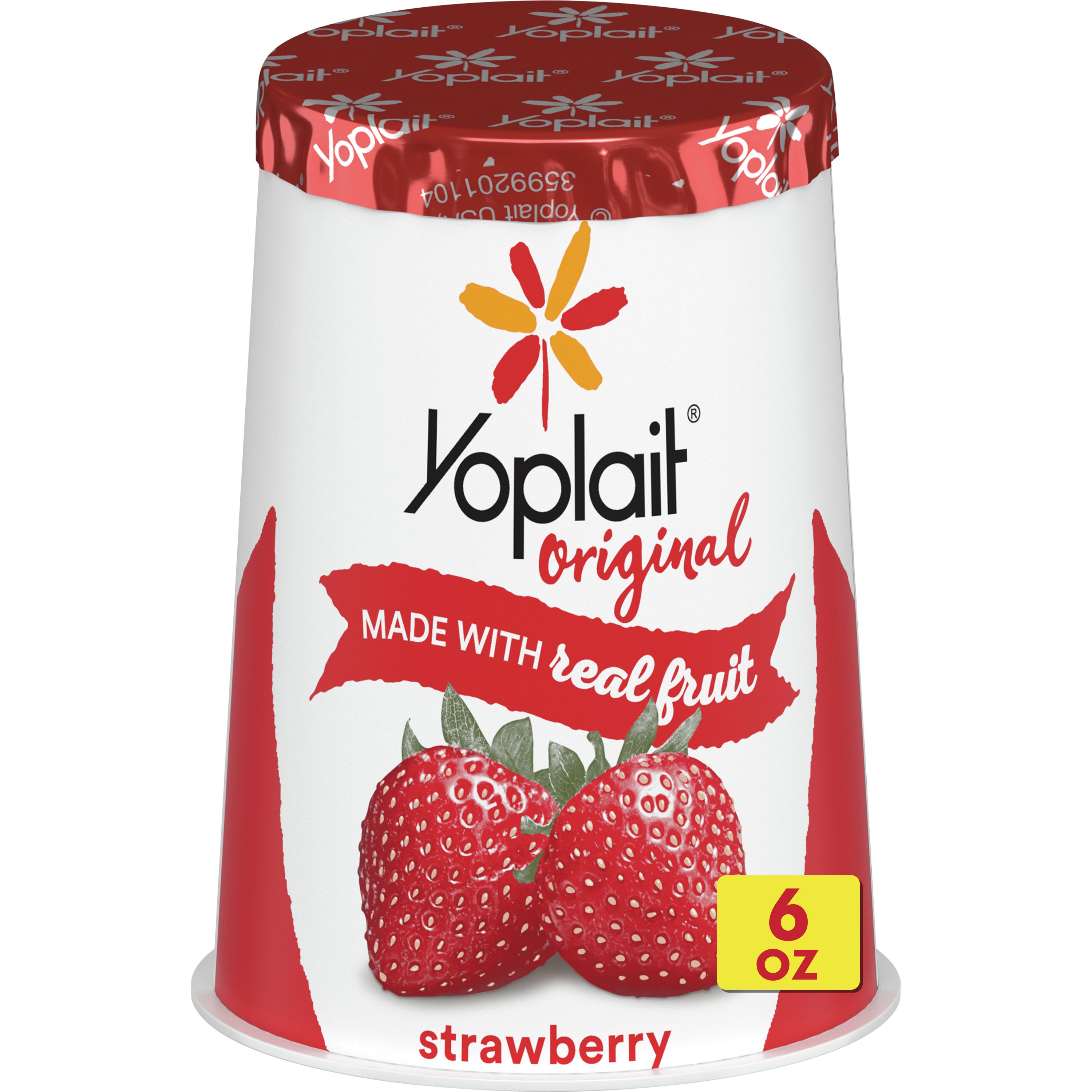 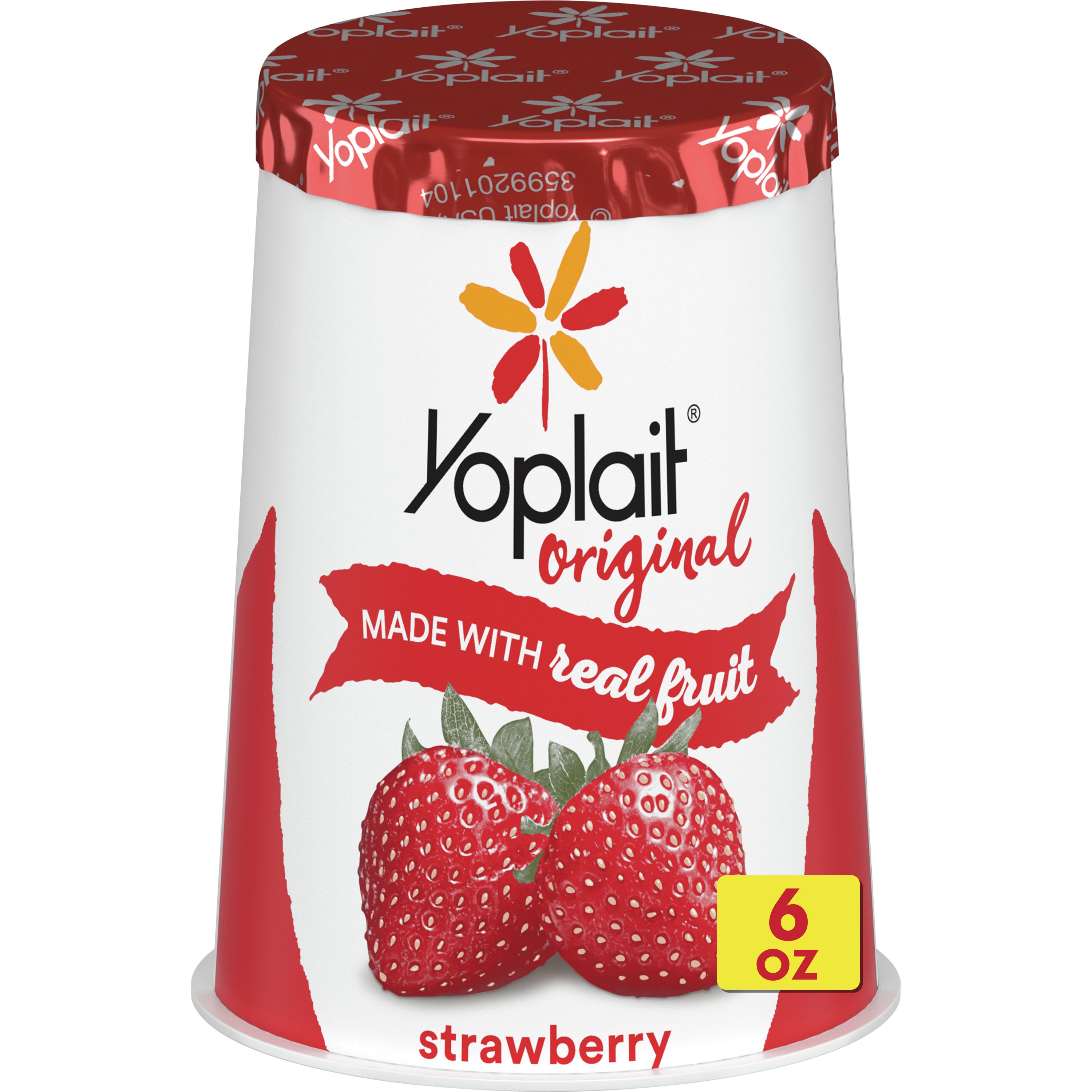 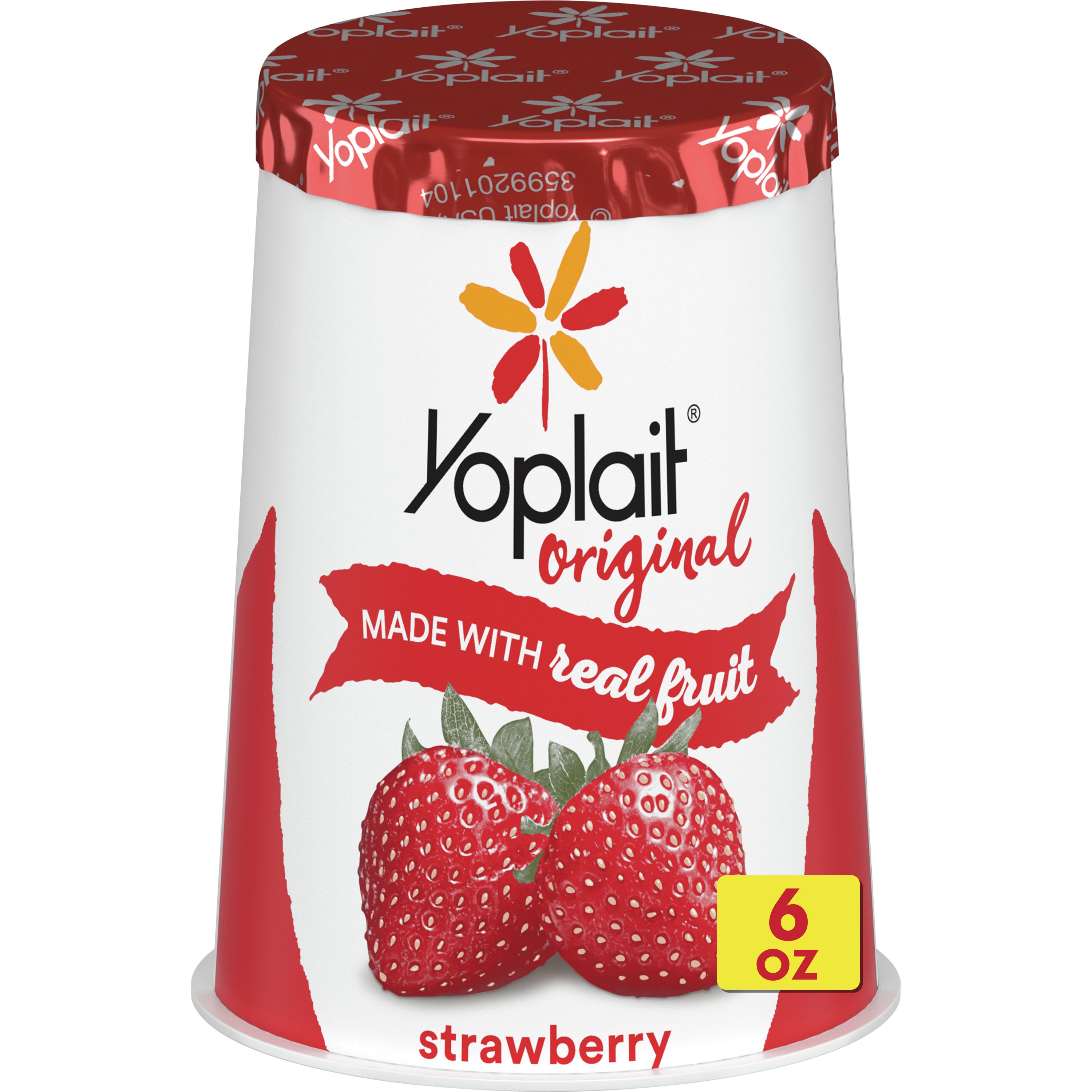 Approach
Understanding.
Financially driven
Realities
Expenses not all equal
Commitment
Persistent results
Priorities
Outcomes not classrooms
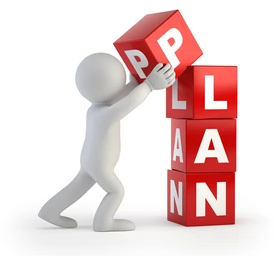 Operating Expense
Single year
Fiscal budget driven
Staffing
Design, oversight, and support
Licensing
Ongoing and escalating
Supplies
Predictable in the aggregate
Break fix
Capital Expense
Multi year
Life cycle driven
Evolution
Long term change
Equipment
Hardware centric
Cost to deploy
labor
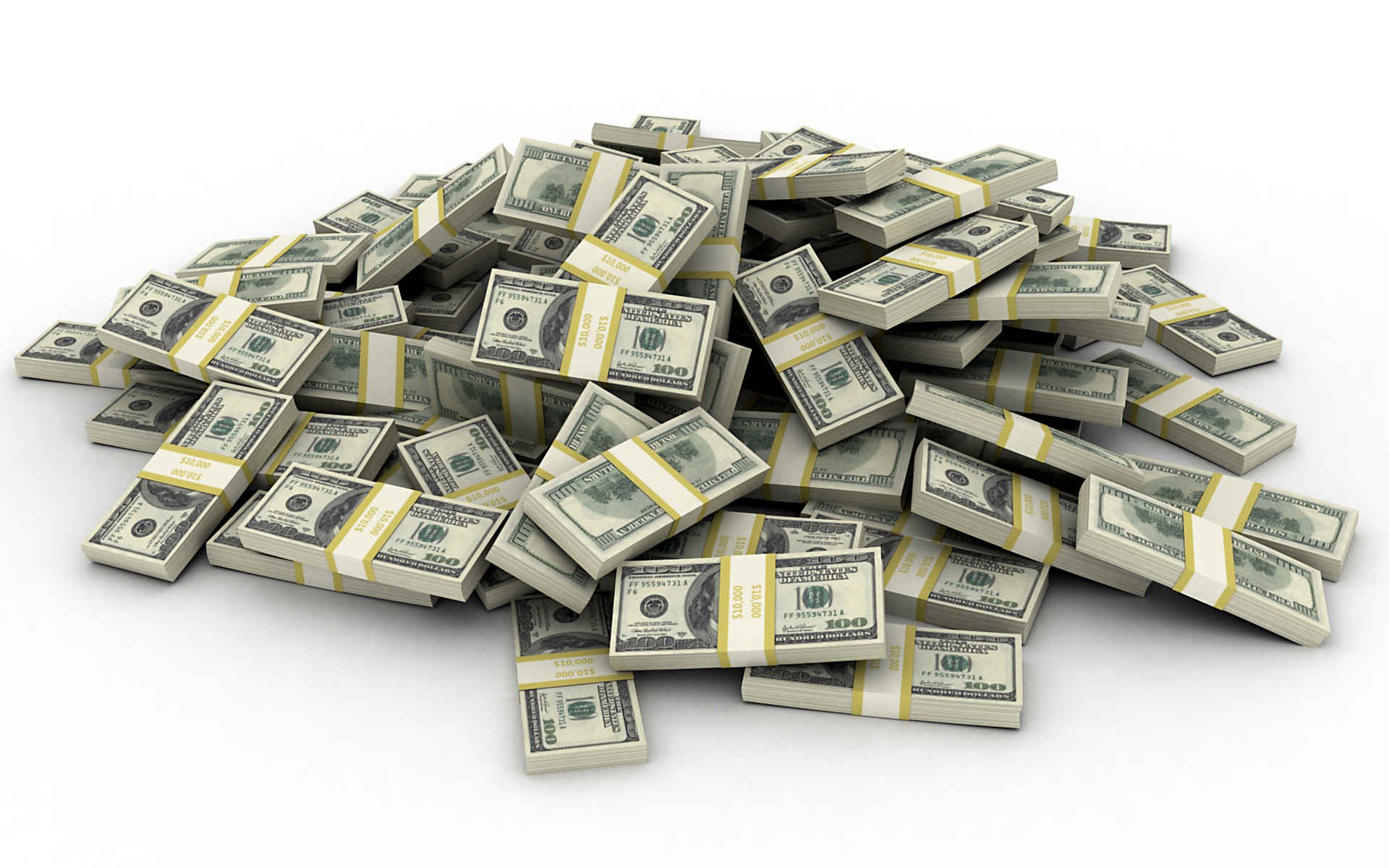 Life Cycle Expense
Financial Definitions
Life Cycle
Life Cycle Expense
Financial Definitions
Life Cycle
Independent of year
Our Numbers
13M deployed capital asset
10M equipment
3M labor
5-year life cycle
2.0M in year depreciation
2.0M per year in hardware
0.6M per year in labor
6.0M hardware residual
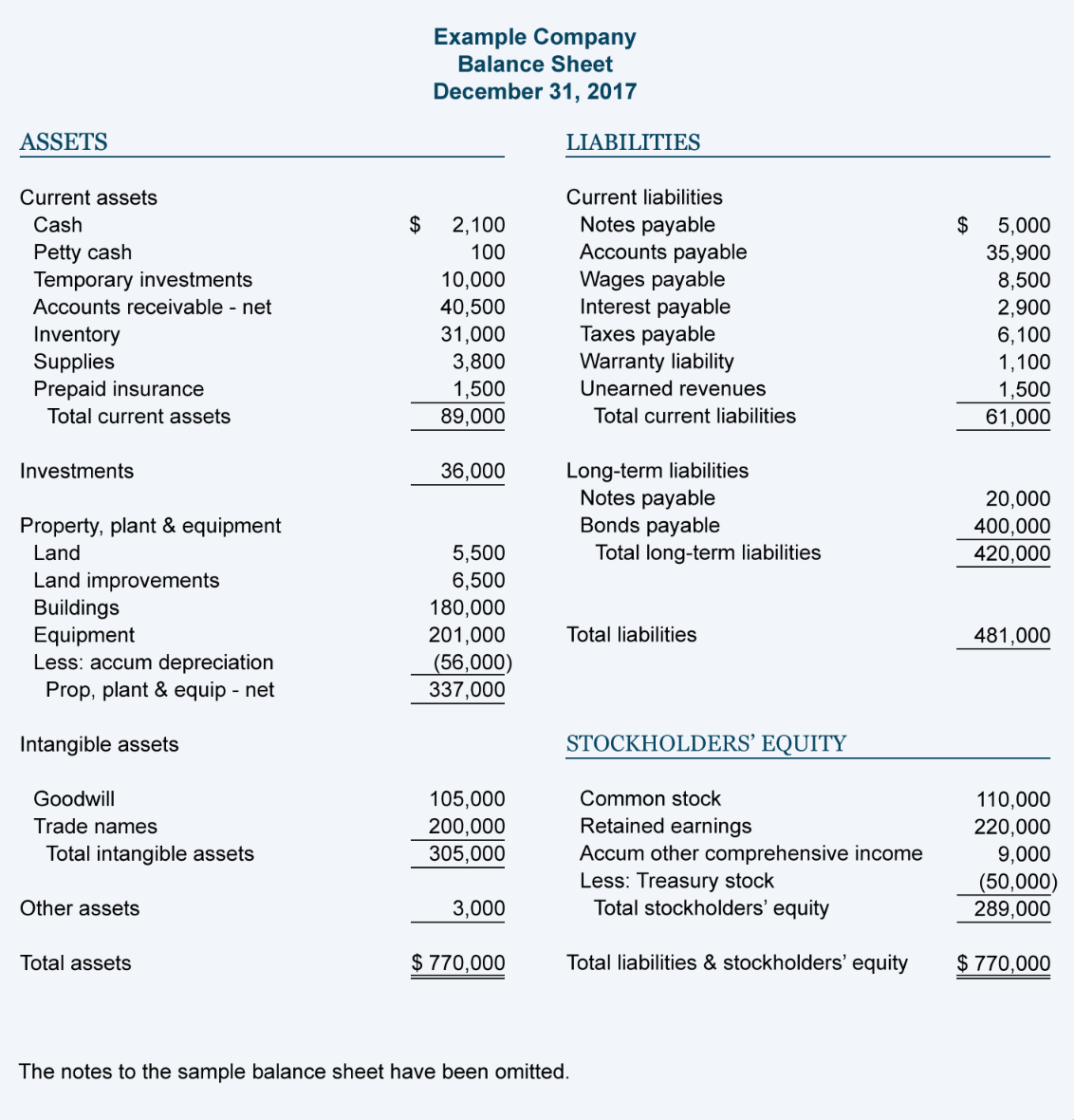 Our Numbers
13M deployed capital asset
10M equipment
3M labor
5-year life cycle
2.0M in year depreciation
2.0M per year in hardware
0.6M per year in labor
6.0M hardware residual
Big picture
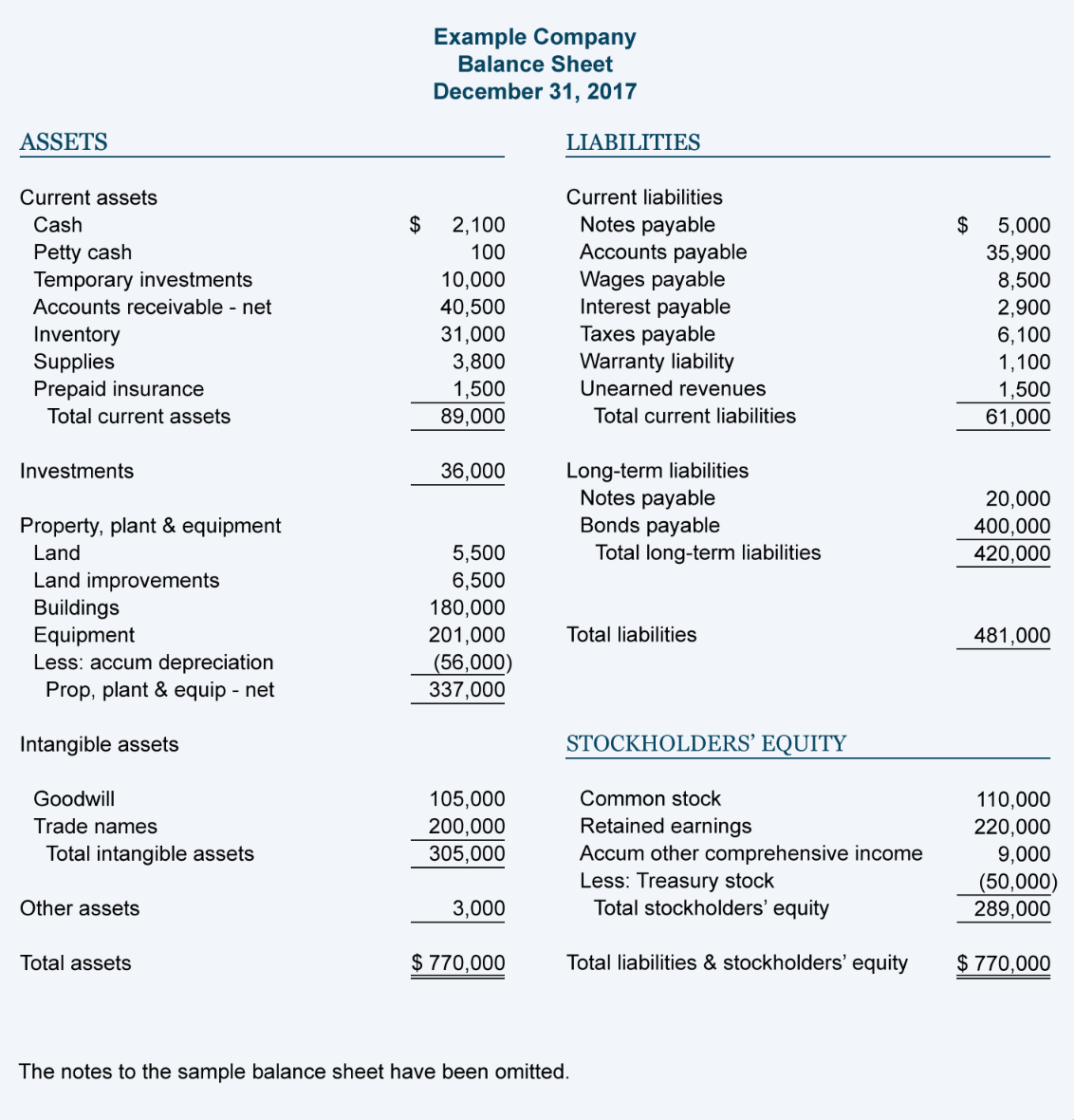 Results
High quality

Predictable

Evolving

Informed

Coordinated

Value driven
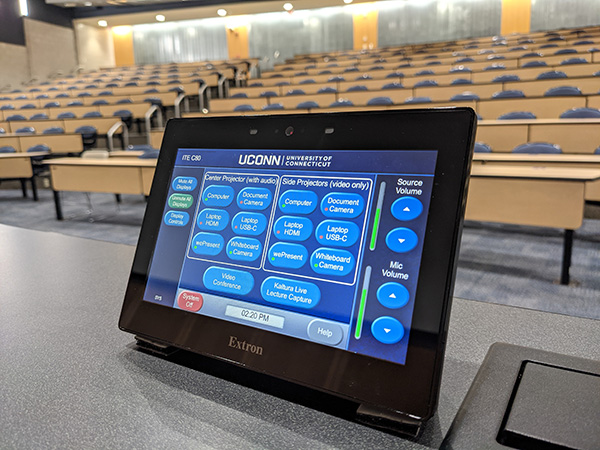 Results
High quality

Predictable

Evolving

Informed

Coordinated

Value driven
These are not contradictory outcomes.
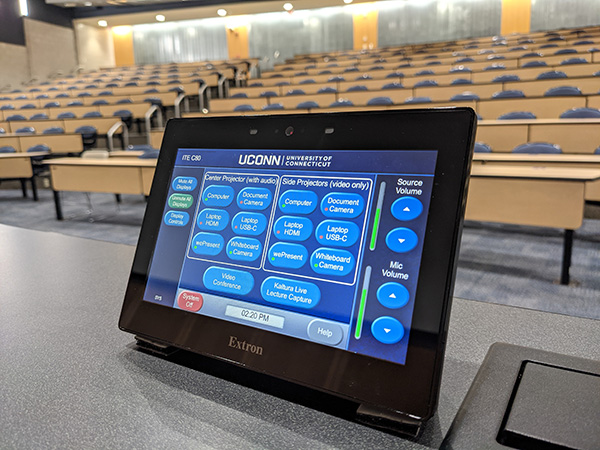 Results
High quality

Predictable

Evolving

Informed

Coordinated

Value driven
These are certainly related.
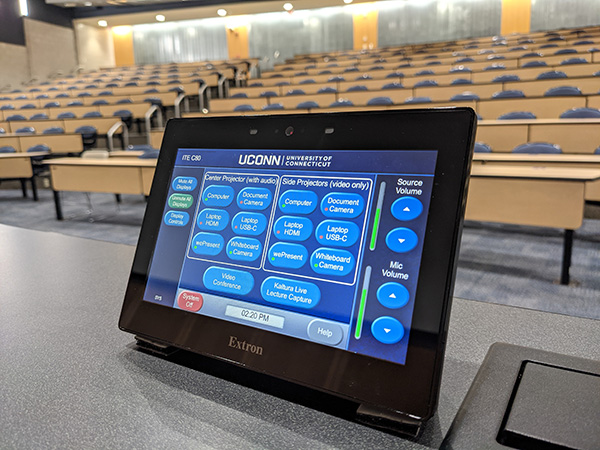 Results
High quality

Predictable

Evolving

Informed

Coordinated

Value driven
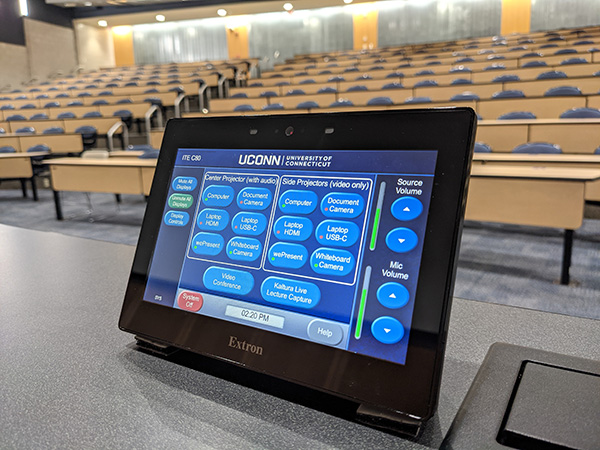 … and so are these.
Results
High quality

Predictable

Evolving

Informed

Coordinated

Value driven
Realized Benefits
Value =
Total Actual Costs
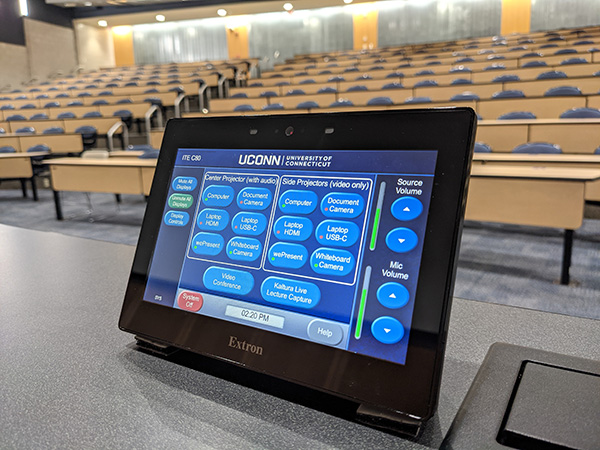 Path Dependent
Best outcomes can only be attained if we fully support our classrooms...
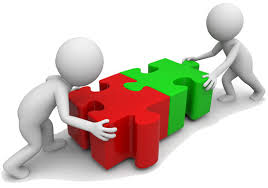 Path Dependent
Classrooms can only be supported if they are properly resourced...
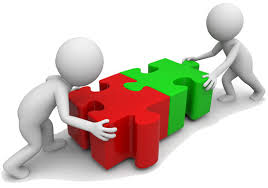 Path Dependent
Classrooms can only be resourced if they are accurately modelled...
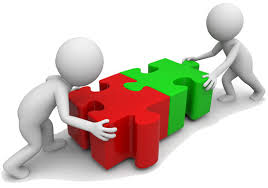 Path Dependent
Classrooms can only be modeled if they are well understood...
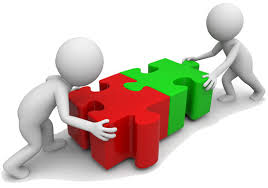 Path Dependent
Classrooms can only be understood if we are willing to analyze them...
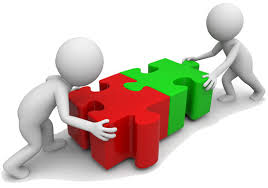 Conclusion
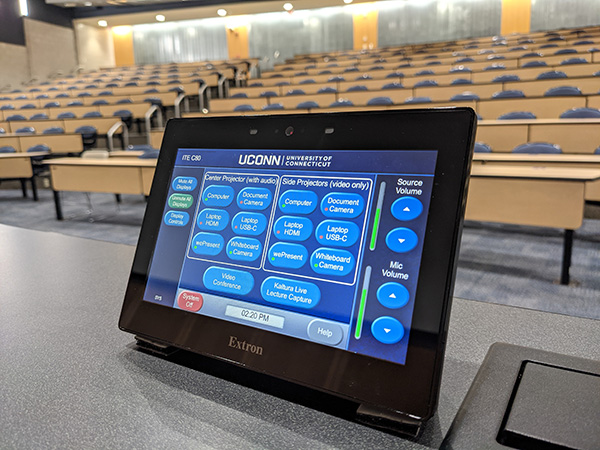 Good Analysis
Good Outcomes
Thank You
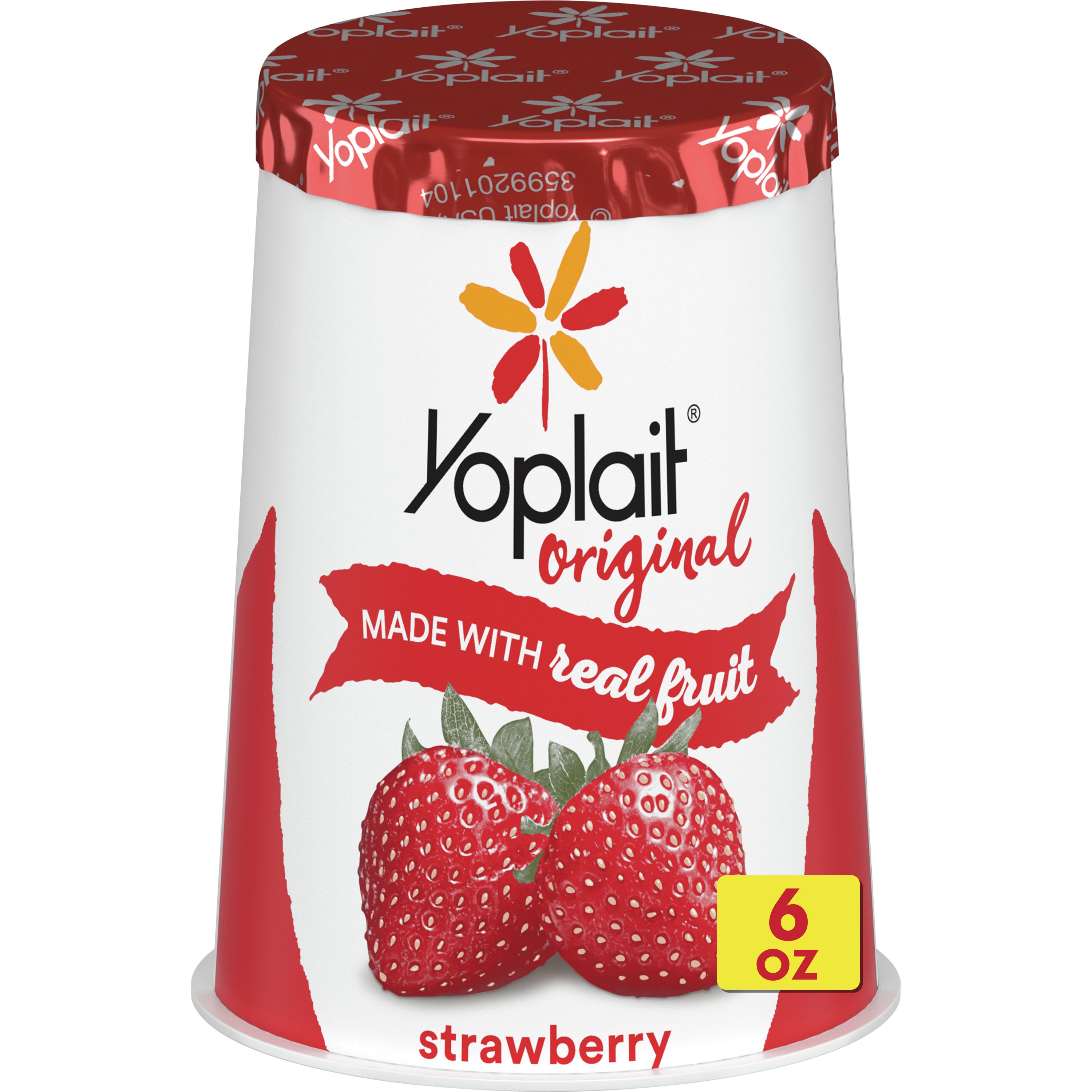 Questions?
Copyright
Copyright © University of Connecticut Information Technology Services 2022.  This work is the intellectual property of the author.  Permission is granted for this material to be shared for non-commercial, educational purposes provided that this copyright statement appears on the reproduced materials and notice is given that the copying is by permission of the author.  To disseminate otherwise or to republish requires written permission from the author.